Родительское собрание «Путешествие в страну Знаний продолжается или только вперед!»  старшая группа
Воспитатель –Марченко Ольга Чеславовнател. 8 950 044  41  06
ОДИН ДЕНЬ ИЗ ЖИЗНИ В НАШЕЙ ГРУППЕ
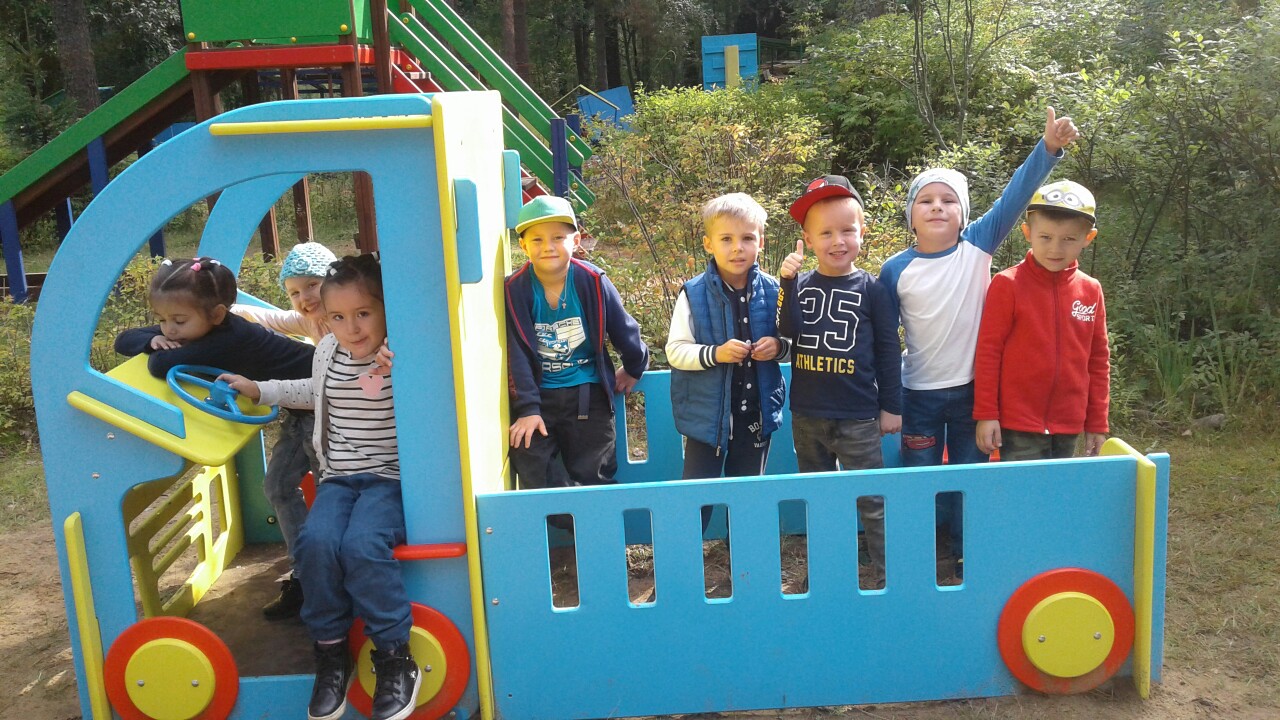 УПРАЖНЕНИЯ,ЗАРЯДКАНАМ НУЖНЫ КАК ПОДЗАРЯДКА (ЗАРЯДКА В 8: 15!)
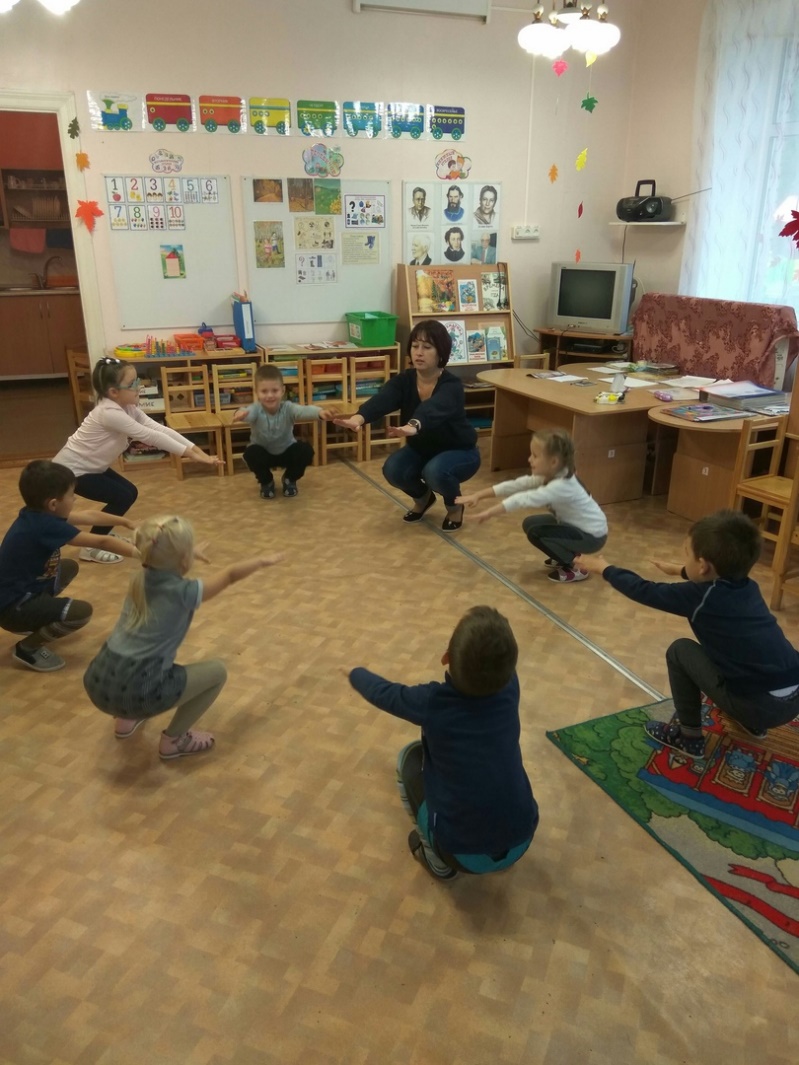 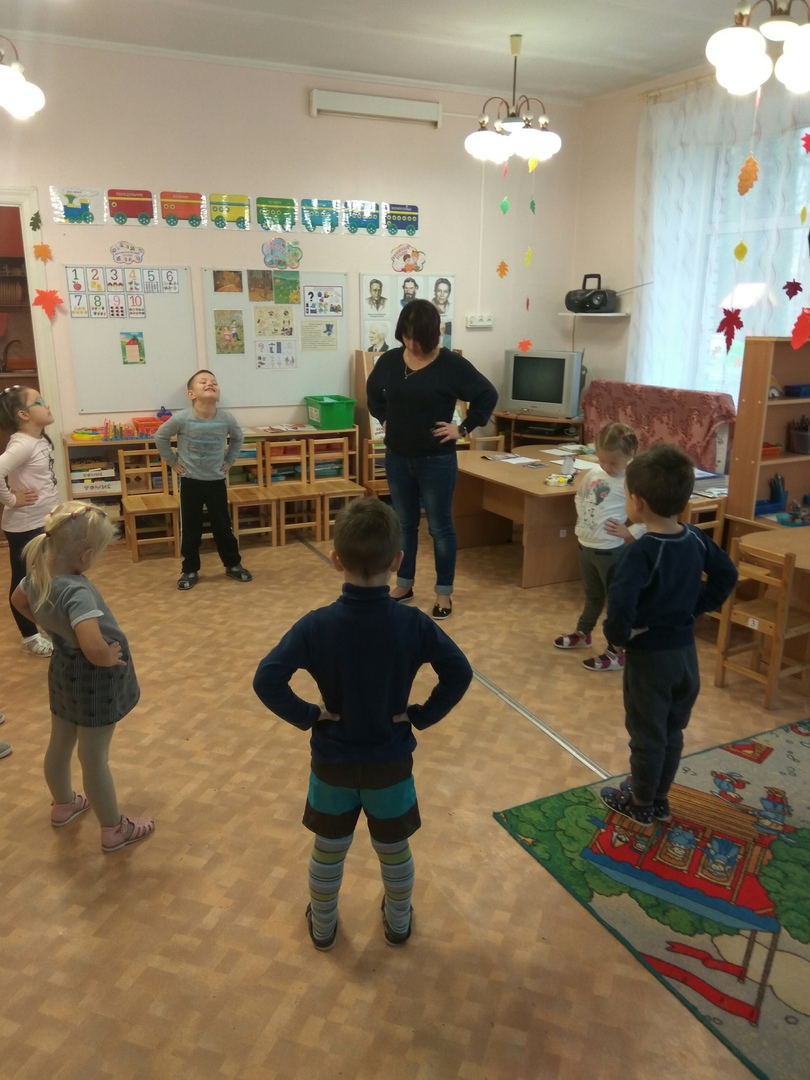 В ГРУППЕ ЗАВТРАКАТЬ ХОТЯТ,ВСЕ ВОКРУГ ПОМОЧЬ СПЕШАТ.(ЗАВТРАК )
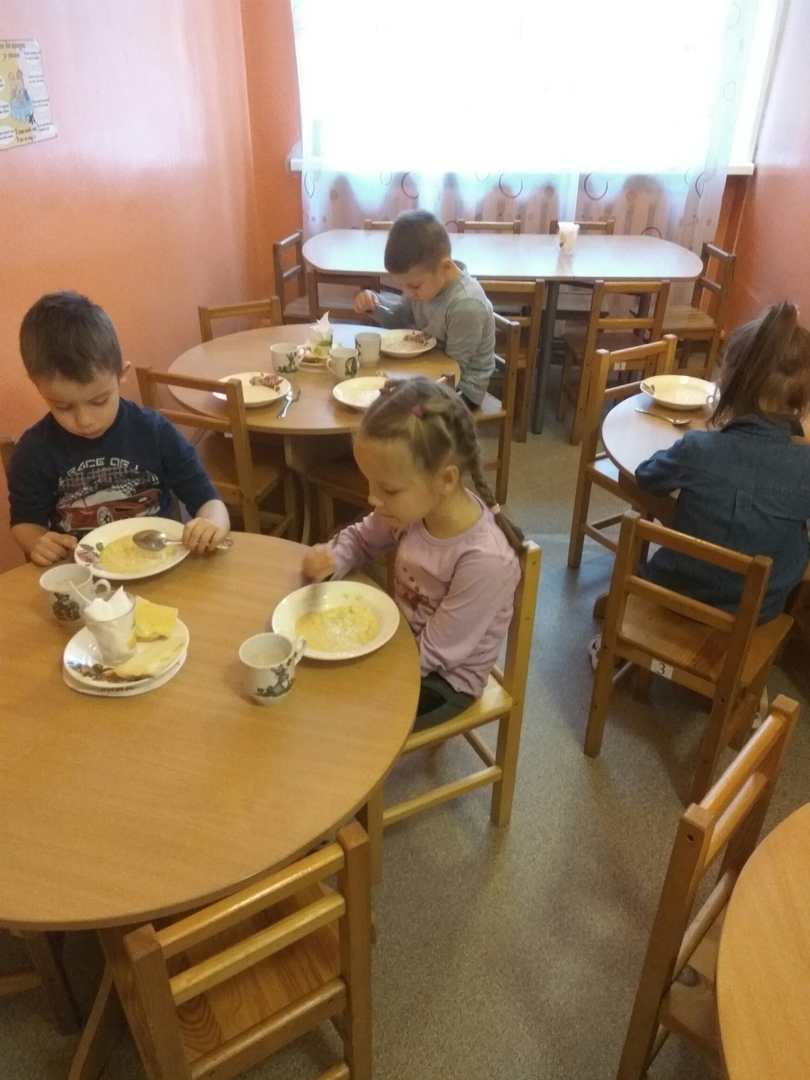 ТАК У НАС ПРОХОДЯТ УВЛЕКАТЕЛЬНЫЕ ЗАНЯТИЯ!
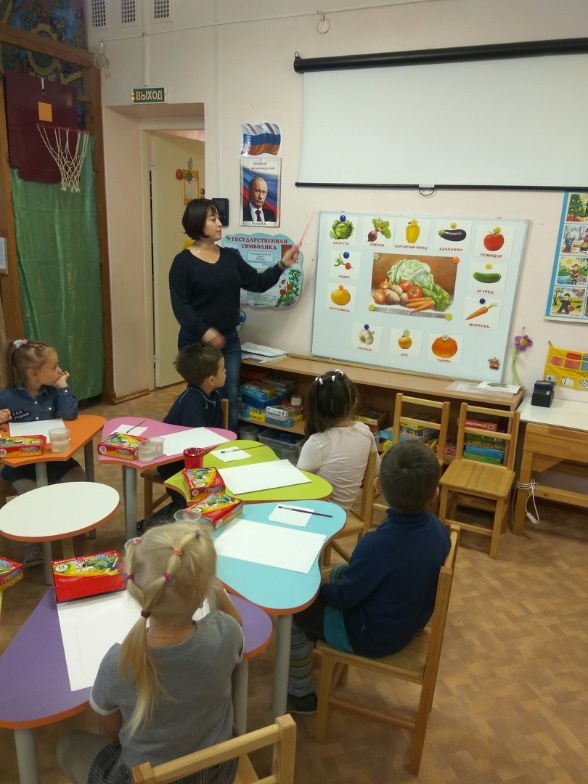 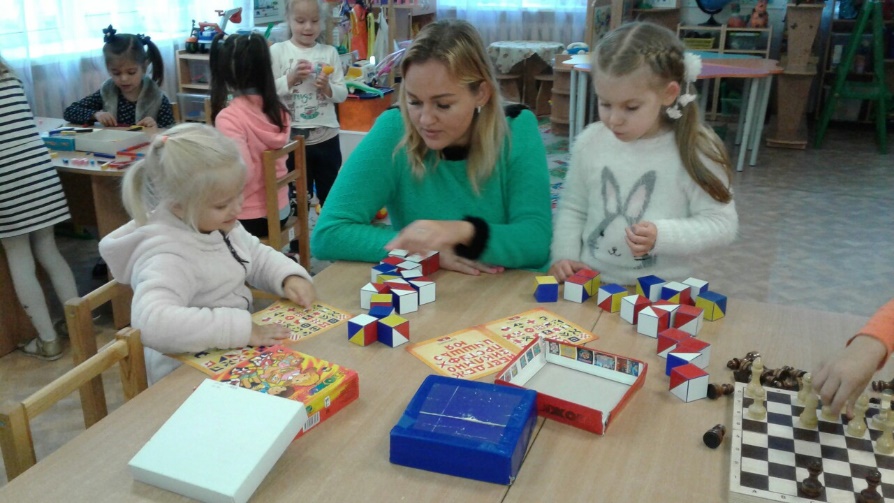 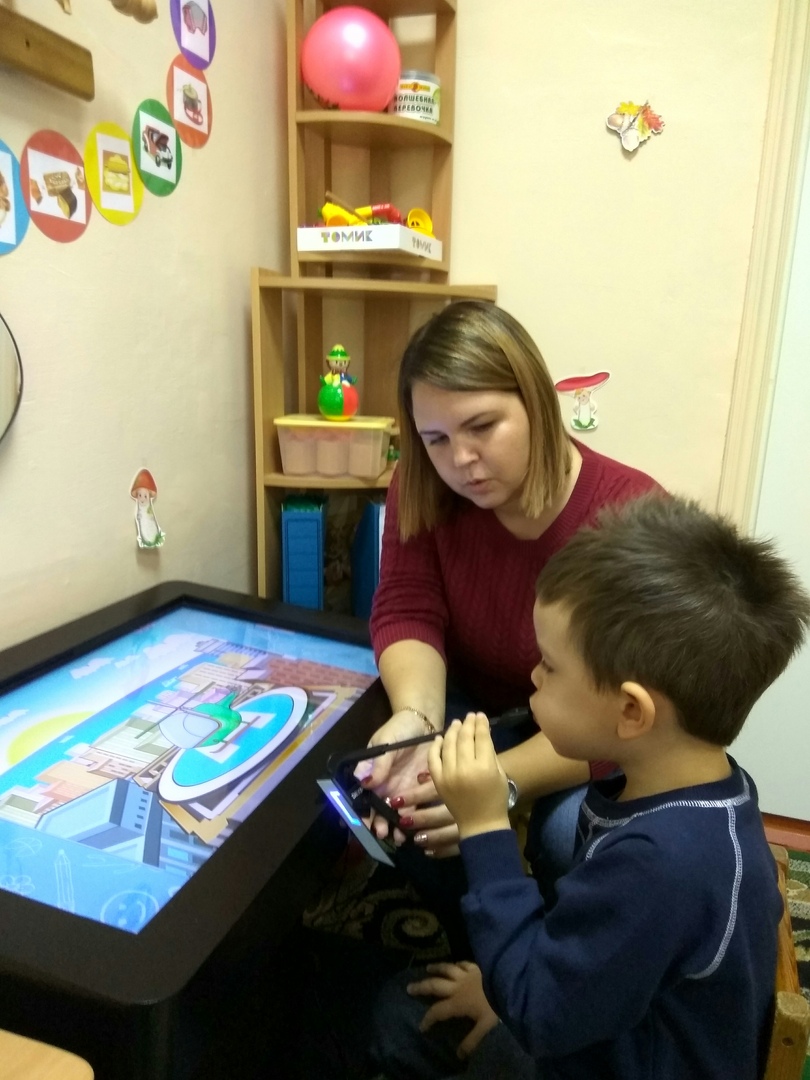 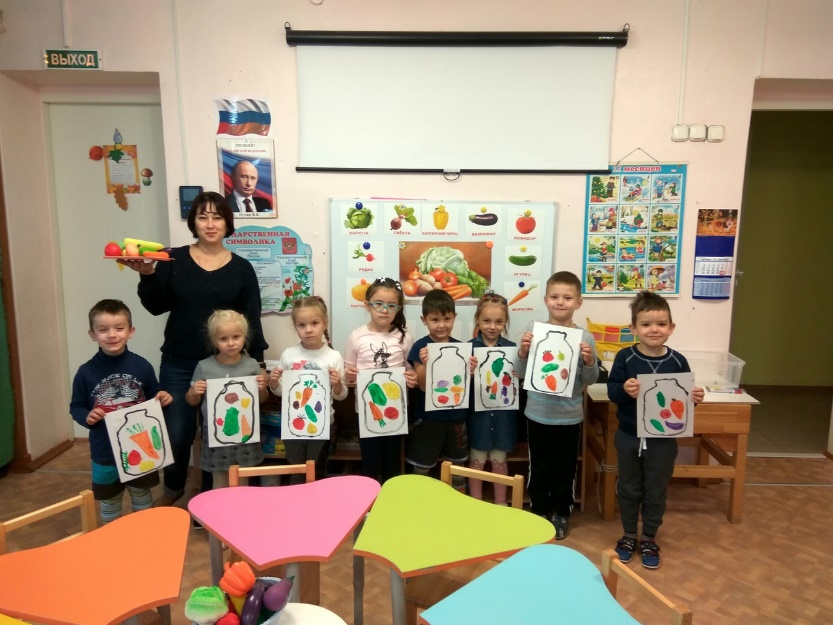 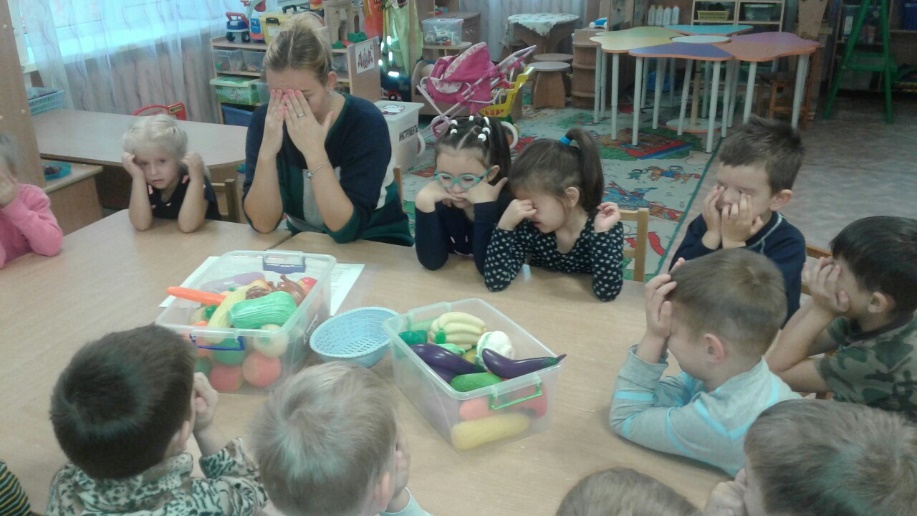 ЛЮБИМ МЫ НЕ ТОЛЬКО БЕГАТЬВЕСЕЛИТЬСЯ И ИГРАТЬКРОМЕ ЭТОГО МЫ ОЧЕНЬОЧЕНЬ ЛЮБИМ РИСОВАТЬ
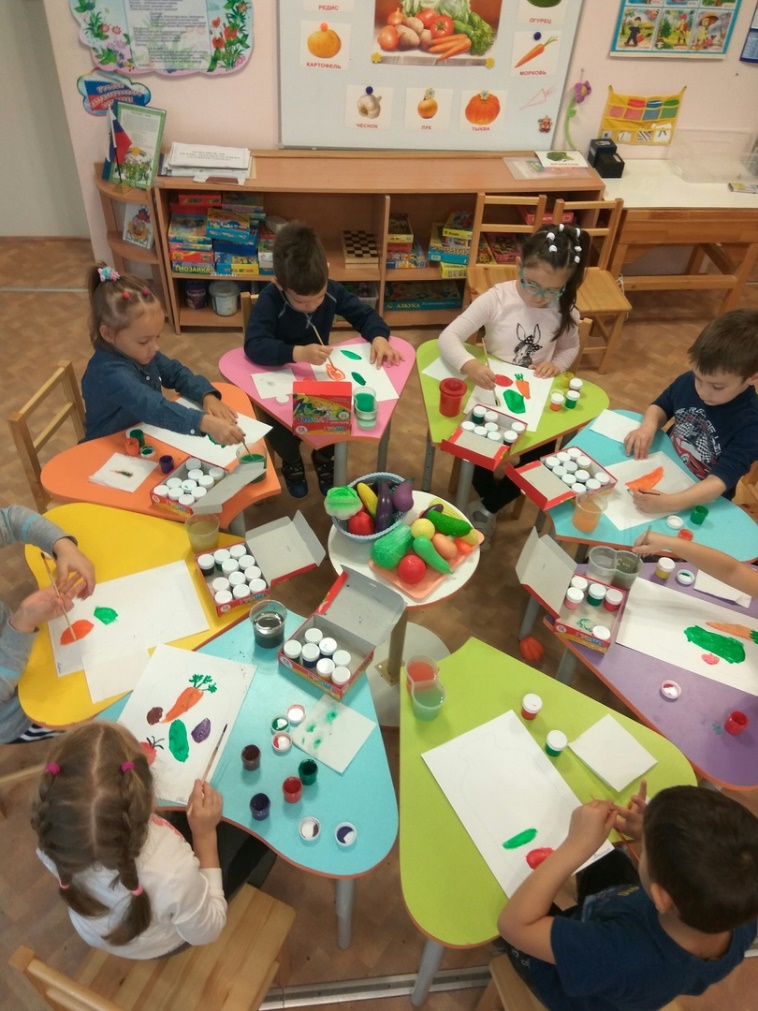 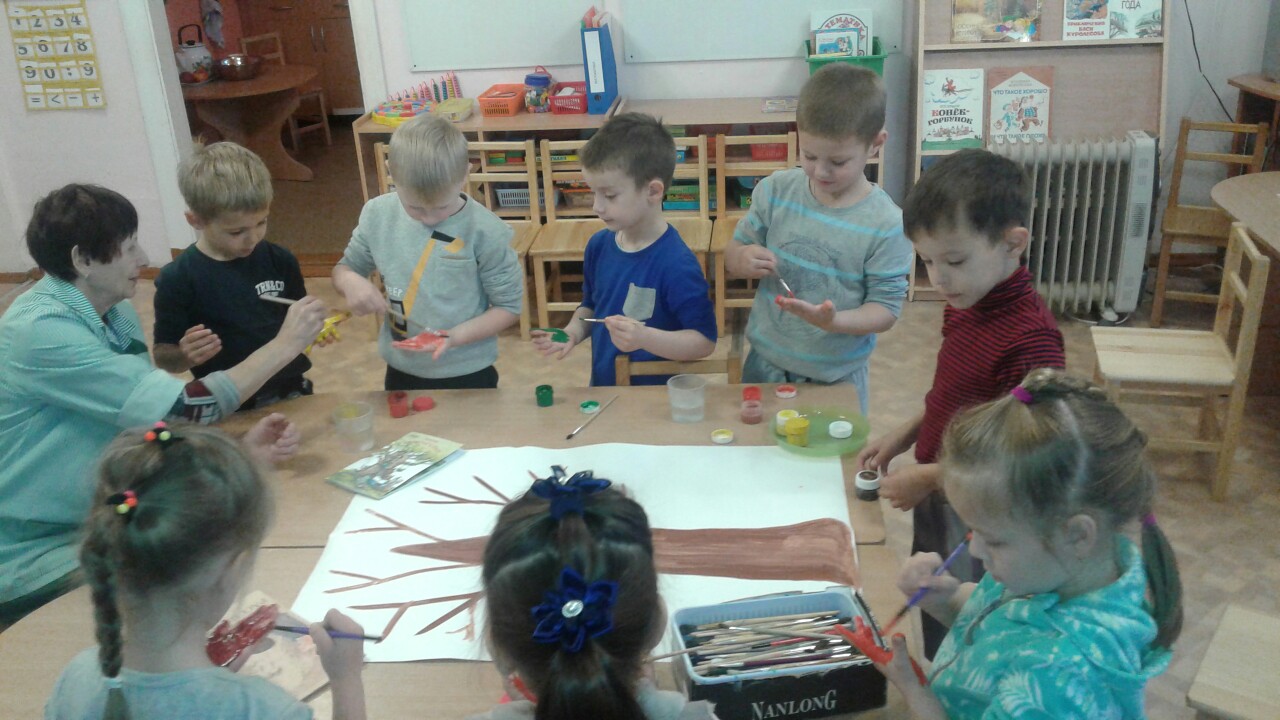 ФИЗИЧЕСКОЕ РАЗВИТИЕ
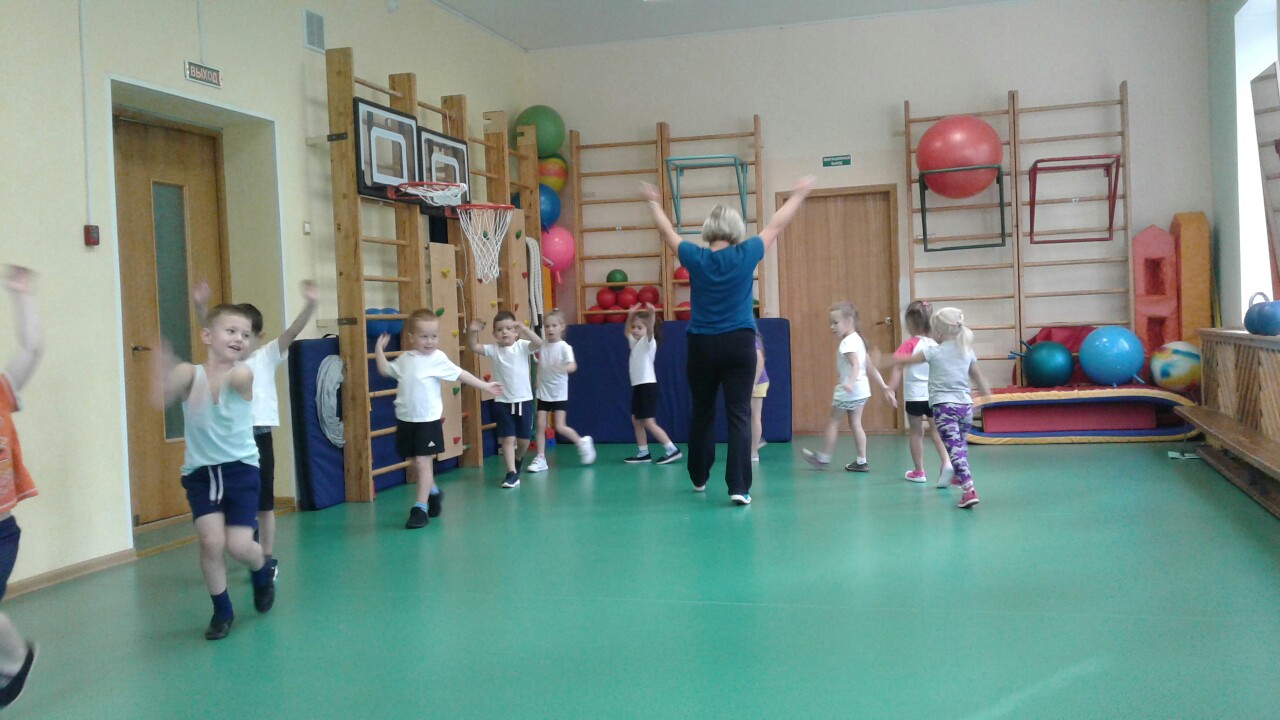 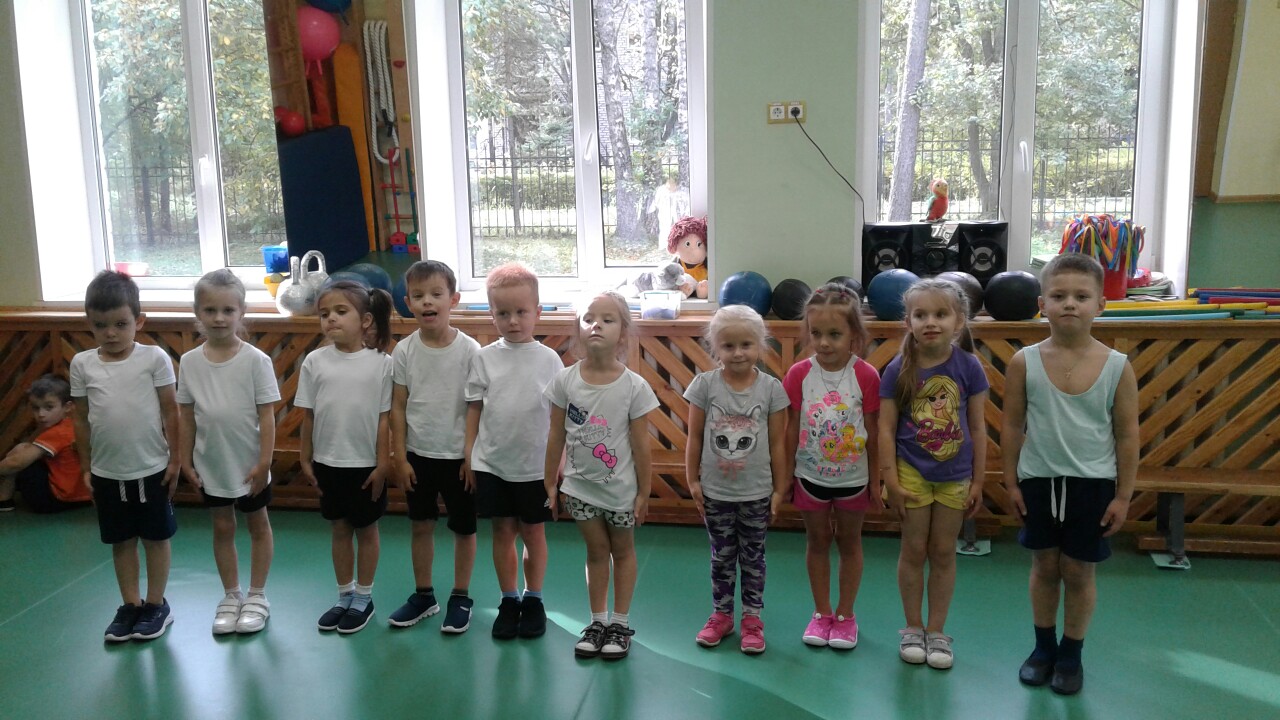 МУЗЫКАЛЬНЫЕ ЗАНЯТИЯ
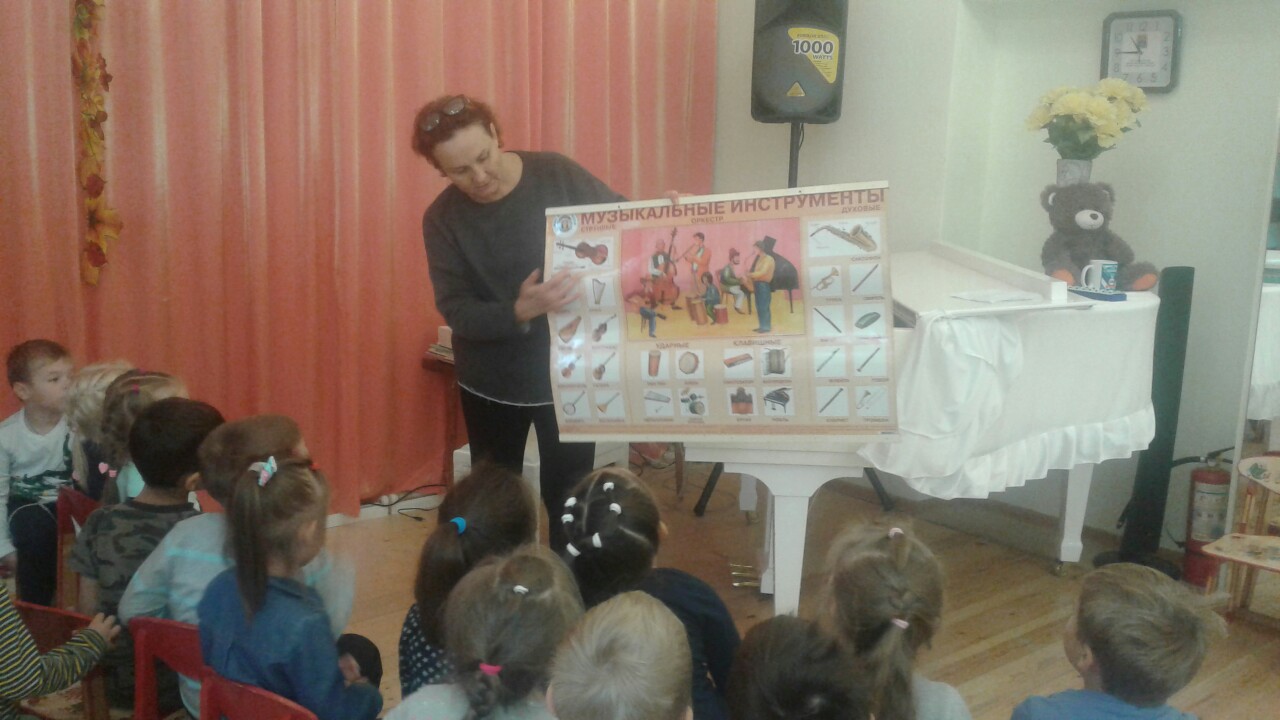 СВЕЖИЙ ВОЗДУХ МАЛЫШАМ НУЖЕН И ПОЛЕЗЕН!ОЧЕНЬ ВЕСЕЛО ГУЛЯТЬ!И НИКАКИХ БОЛЕЗНЕЙ!...
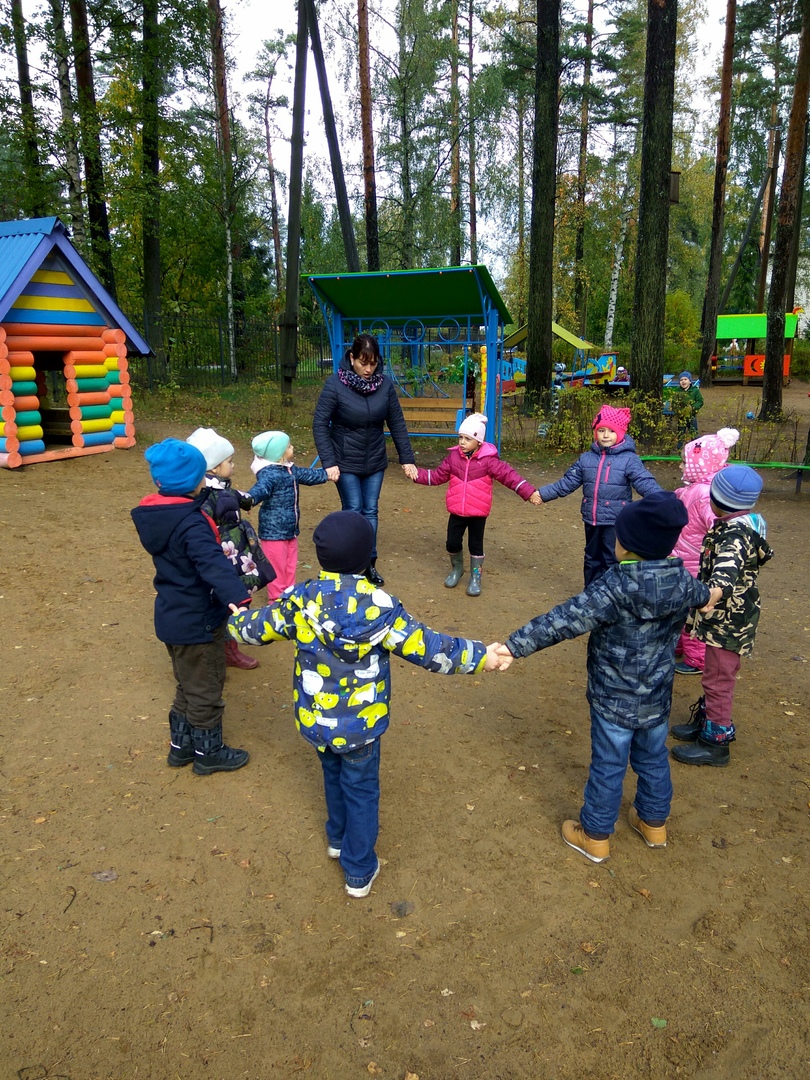 КУЛЬТУРНО-ГИГИЕНИЧЕСКИЕ НАВЫКИТЕПЛОЮ ВОДОЮРУКИ ЧИСТО МОЮ.КУСОЧЕК МЫЛА Я ВОЗЬМУ И ЛАДОШКИ ИМ ПОТРУ.
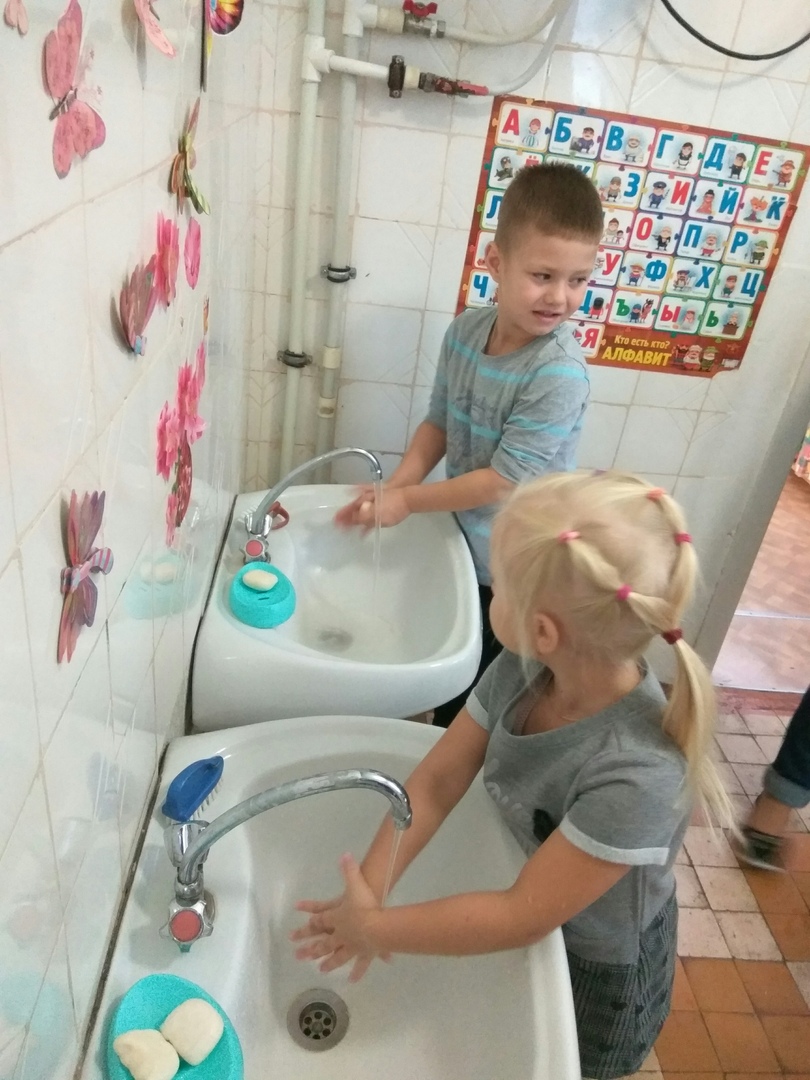 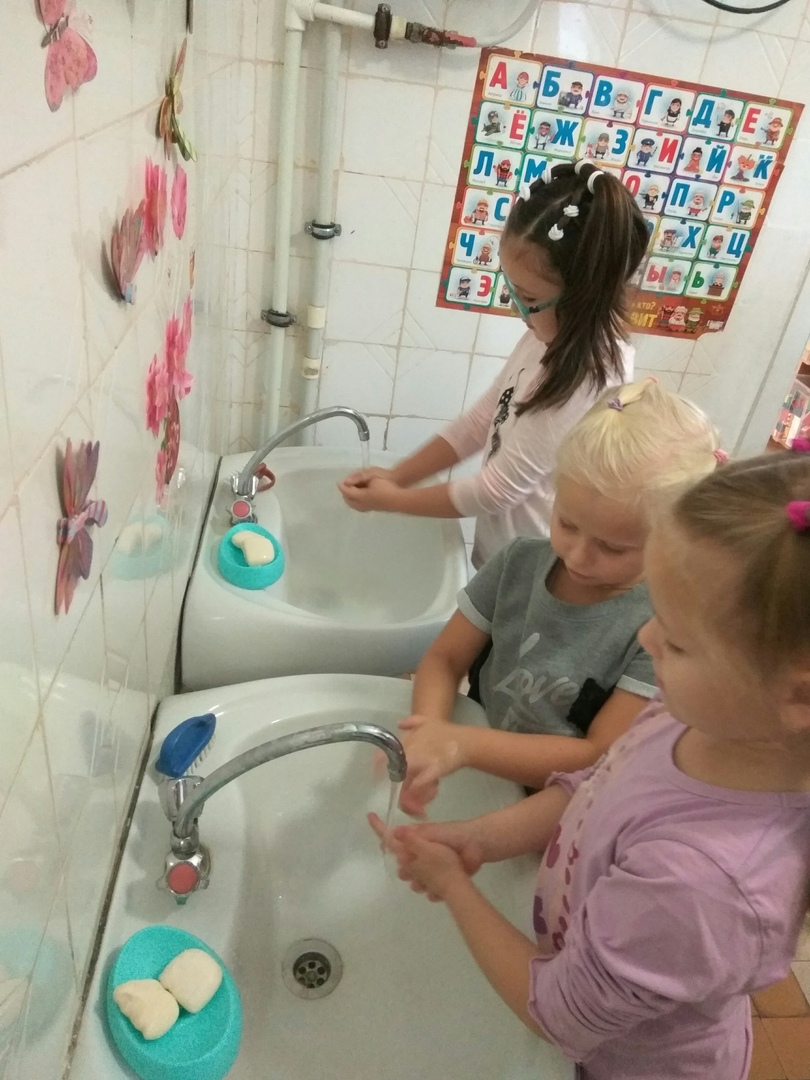 ОБЕД ПОИГРАЛИ?  ПОГУЛЯЛИ?  НАГУЛЯЛИ АППЕТИТ! ВОТ ТЕПЕРЬ И ПОДКРЕПИТЬСЯ НАМ СОВСЕМ НЕ ПОВРЕДИТ.
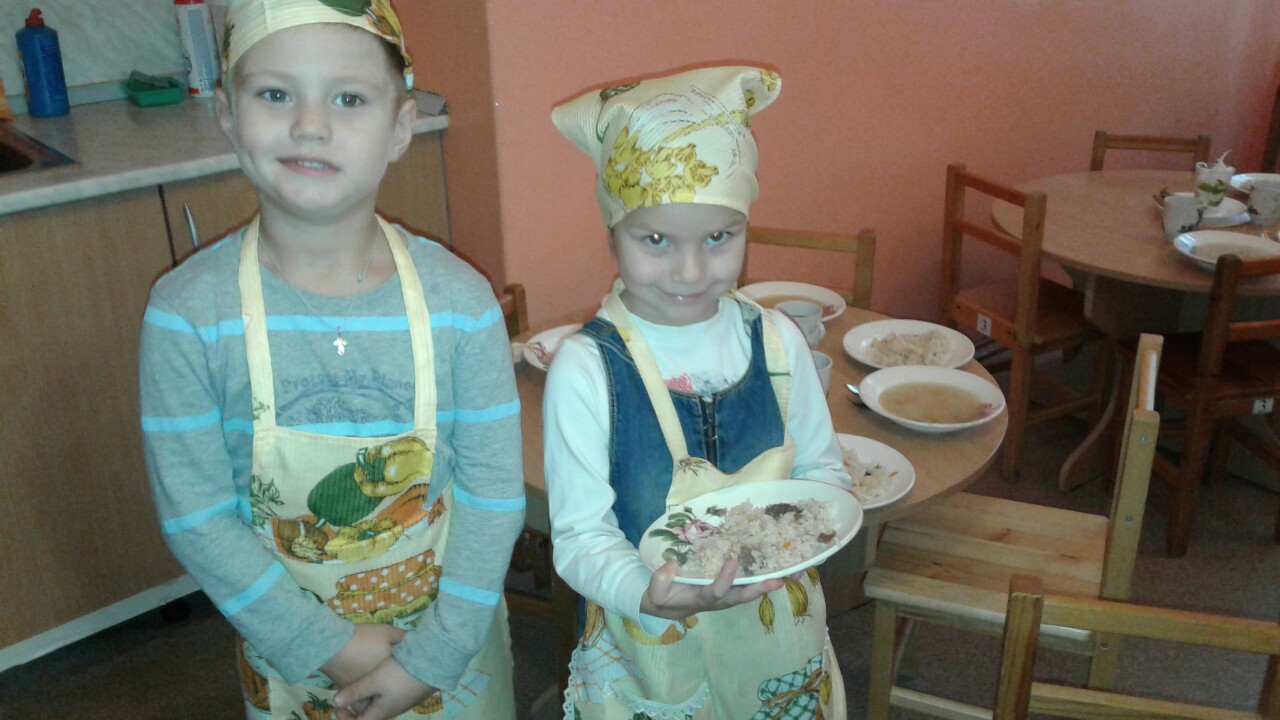 ТИХИЙ ЧАСПООБЕДАВ, ПОДКРЕПИВШИСЬ, МЫ В КРОВАТКИ СПАТЬ ИДЕМ.З АМЕЧАТЕЛЬНАЯ СКАЗКА К НАМ ПРИХОДИТ С КРЕПКИМ СНОМ!
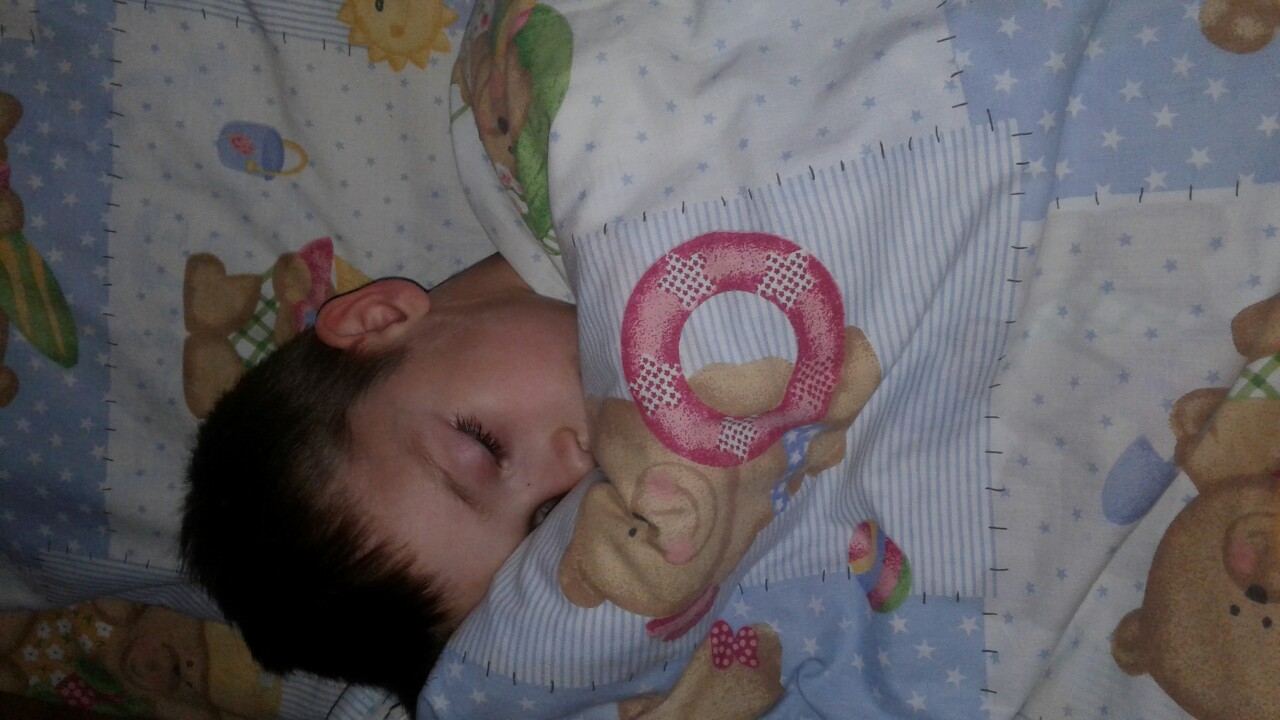 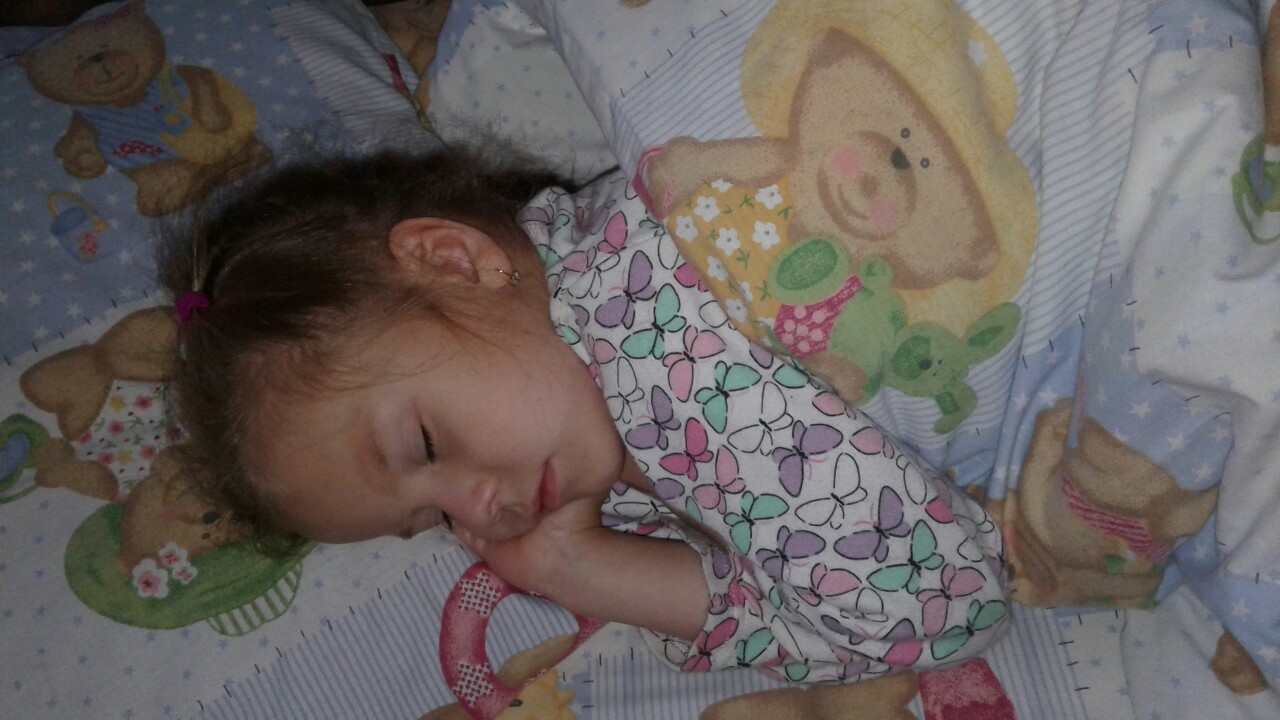 ГИМНАСТИКА ПОСЛЕ СНАКРЕПЧЕ КУЛАЧКИ СЖИМАЕМИХ ПОВЫШЕ ПОДНИМАЕМПОТЯНУТЬСЯ! УЛЫБНУТЬСЯ! ВСЕМ ОТКРЫТЬ ГЛАЗА-ПРОСНУТЬСЯ!
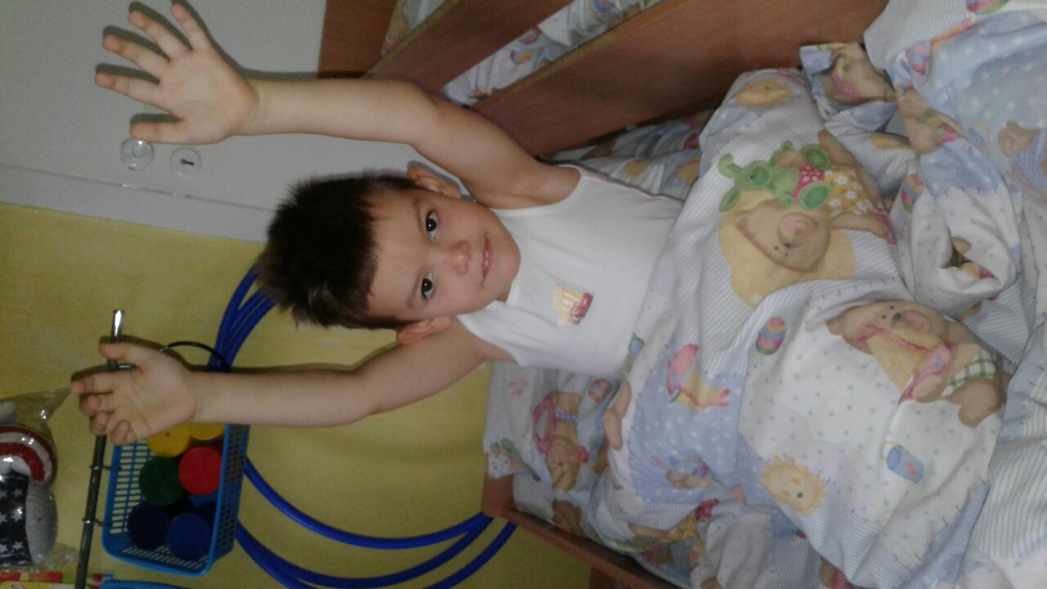 ВКУСНЫЙ УЖИН НАМ С ТОБОЮ НУЖЕН! БЫТЬ ГОЛОДНЫМ ОЧЕНЬ ГЛУПО,МЫ УЖЕ БОЛЬШАЯ ГРУППА!
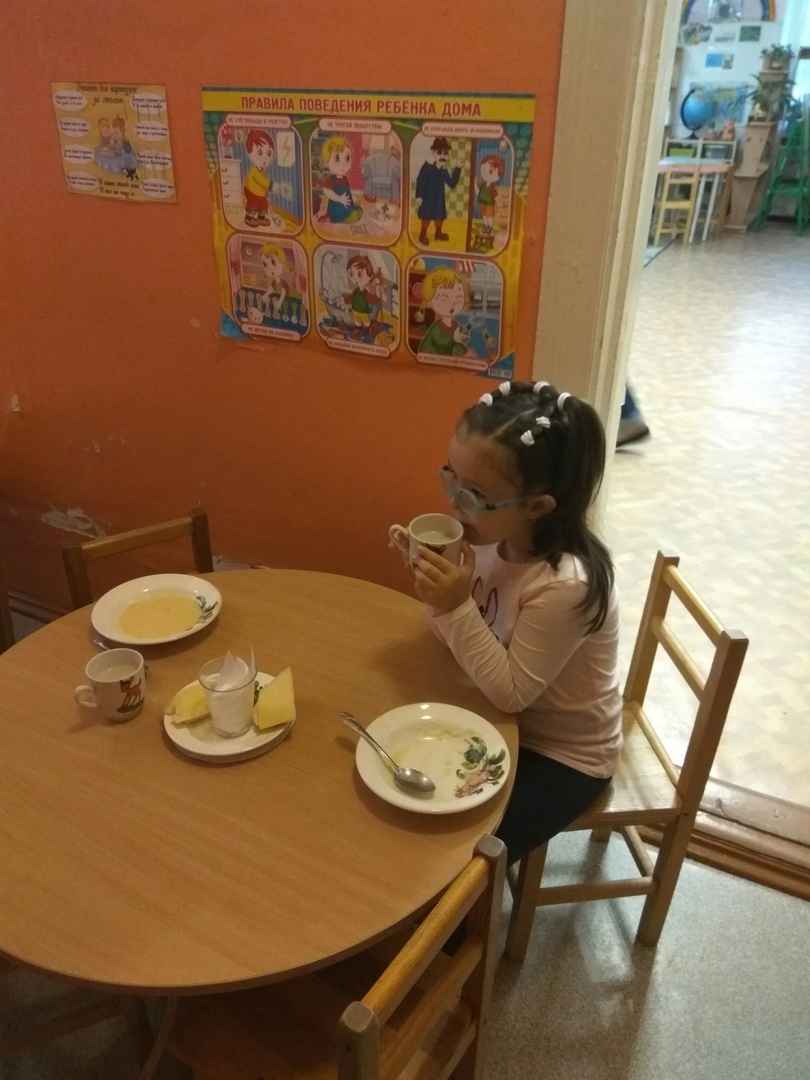 САМОСТОЯТЕЛЬНАЯ ДЕЯТЕЛЬНОСТЬ ДЕТЕЙ ПОСЛЕ СНА
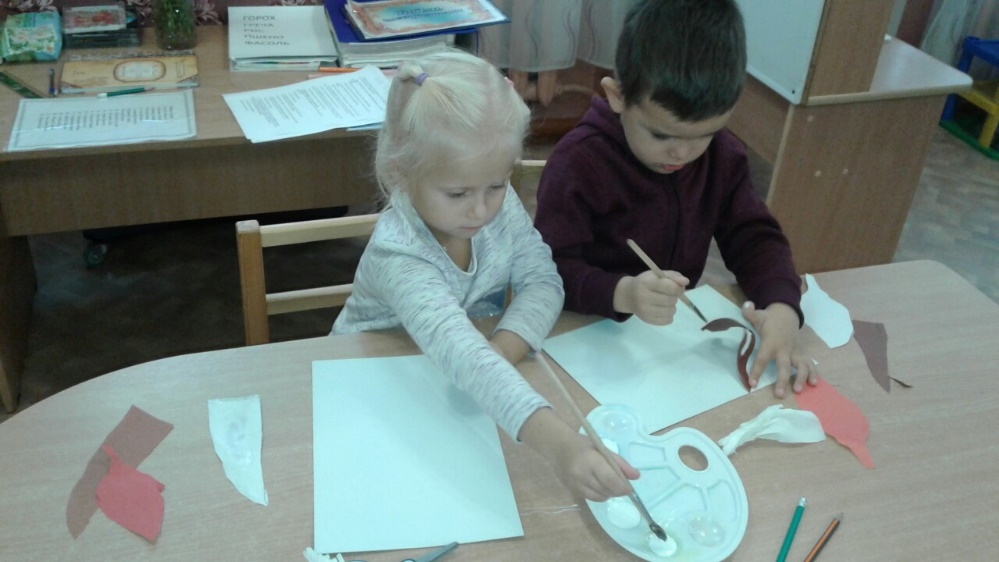 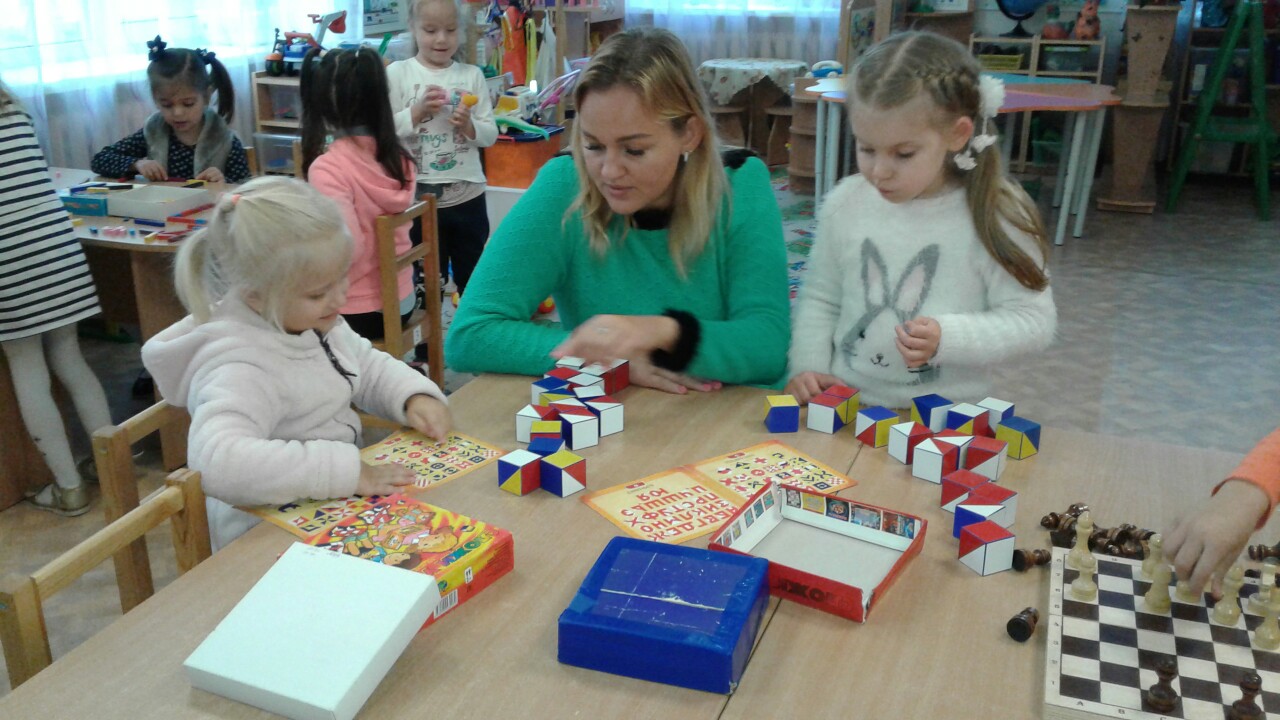 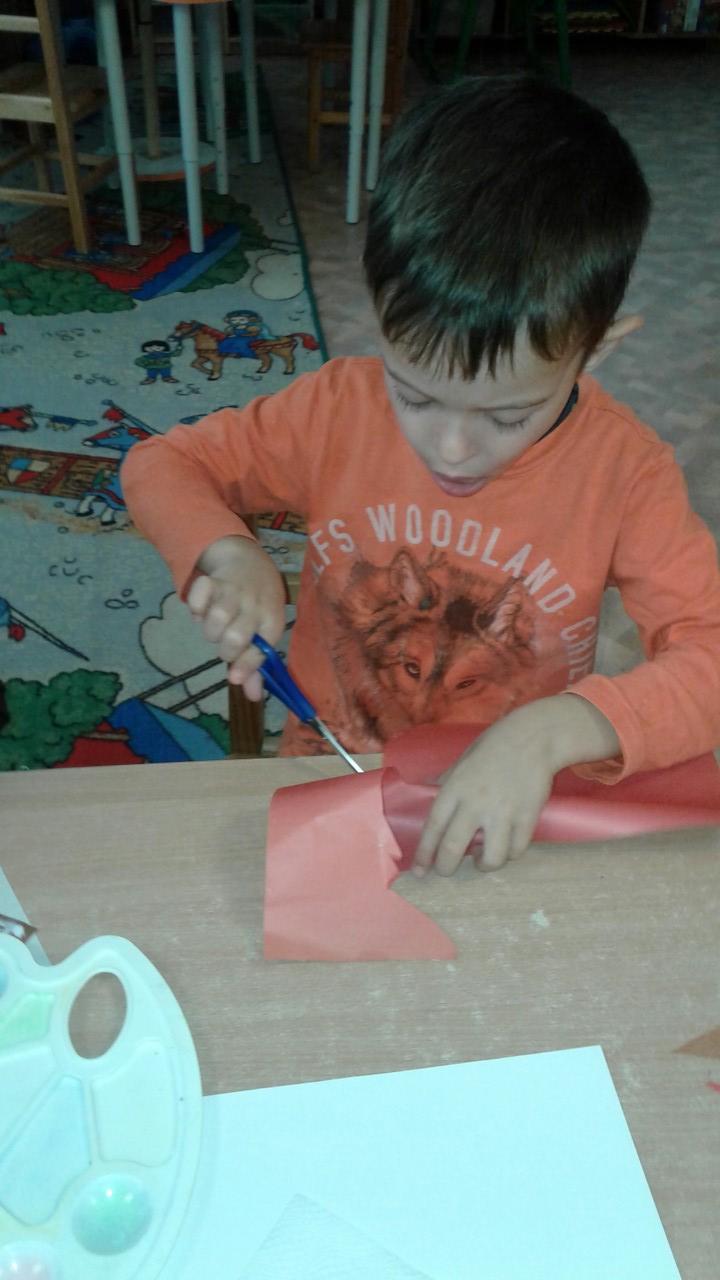 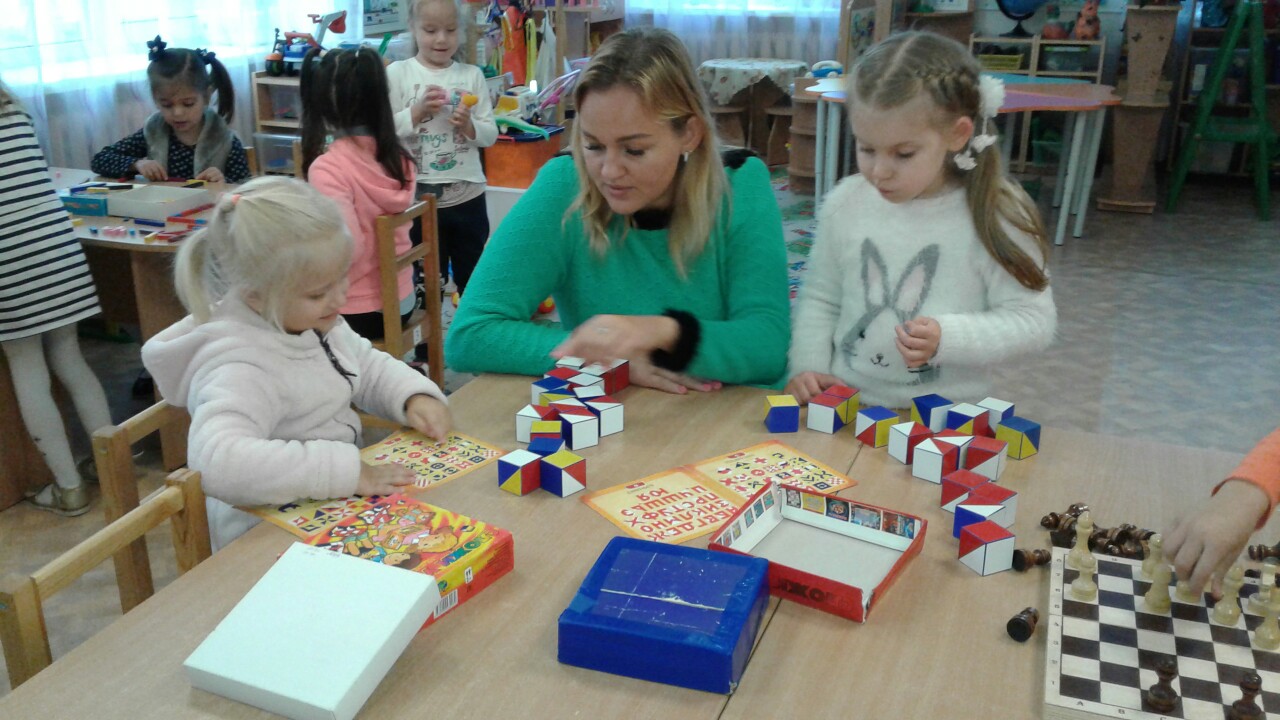 Я ЛЮБЛЮ СВОЙ ДЕТСКИЙ САД! В НЕМ ПОЛНЫМ ПОЛНО РЕБЯТ.1,2,3,4,5-ЖАЛЬ,ЧТО ВСЕХ НЕ СОСЧИТАТЬ! МОЖЕТ СТО ИХ ,МОЖЕТ ДВЕСТИ.ХОРОШО,КОГДА МЫ ВМЕСТЕ!
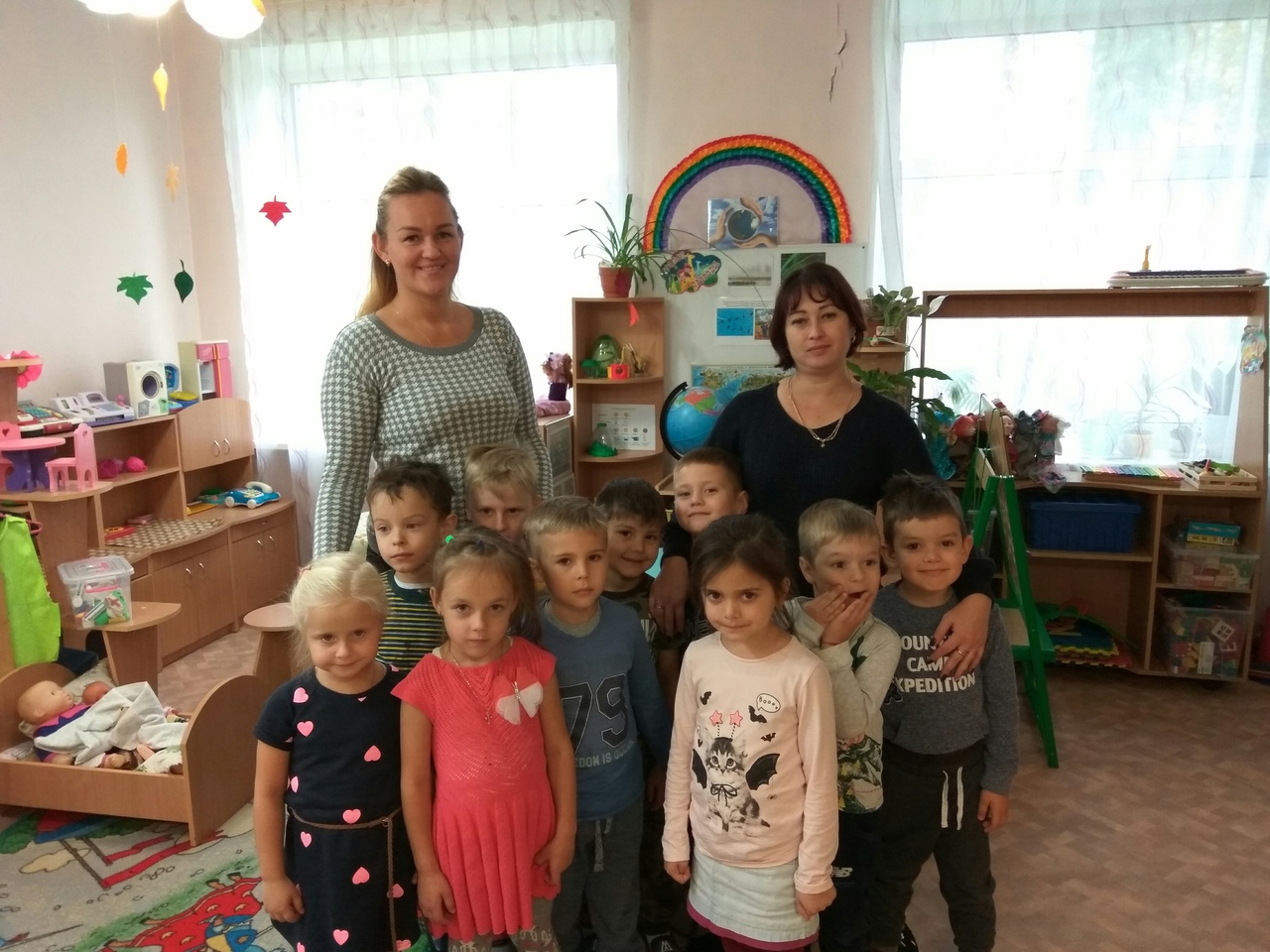